Figure 1. Down-regulation of HSF1 in R6/2 HD mice brain. (A) Immunohistochemical staining for HSF1 in different brain ...
Hum Mol Genet, Volume 23, Issue 10, 15 May 2014, Pages 2737–2751, https://doi.org/10.1093/hmg/ddt667
The content of this slide may be subject to copyright: please see the slide notes for details.
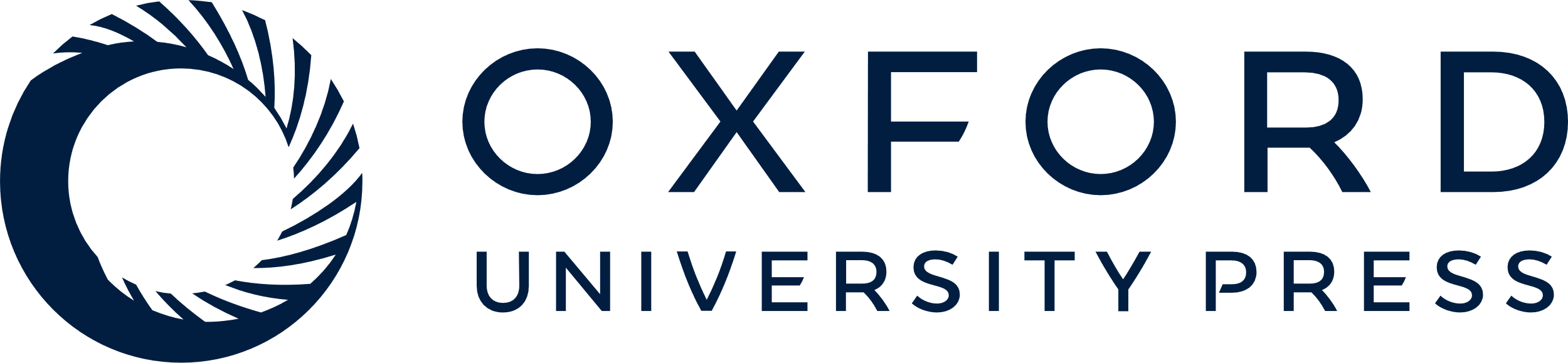 [Speaker Notes: Figure 1. Down-regulation of HSF1 in R6/2 HD mice brain. (A) Immunohistochemical staining for HSF1 in different brain regions of wild-type and HD mice. Brain sections of 20 μm thickness collected from 12-week-old mice (wild type and HD) were placed on the same slide and processed for staining. Scale bar = 20 μm. (B) Immunoblot analysis of the levels of HSF1 and HSP70 in cortex, hippocampus and cerebellum of 12-week-old wild-type and HD mice brain. (C) The band intensity of HSF1 normalized to β-tubulin was quantified from five different mice brain samples in each group using NIH ImageJ software. *P < 0.001 with respect to wild-type mice (Student's t-test). (D and E) Quantitative real-time reverse transcription-polymerase chain reaction (RT-PCR) analysis of HSF1 mRNA in striatum (D) and cortex (E) of 5- and 12-week-old wild-type and HD mice brain. Values are means ± SEM; n = 3 in each group. *P < 0.001 in comparison with wild-type mice (Student's t-test).


Unless provided in the caption above, the following copyright applies to the content of this slide: © The Author 2013. Published by Oxford University Press. All rights reserved. For Permissions, please email: journals.permissions@oup.com]